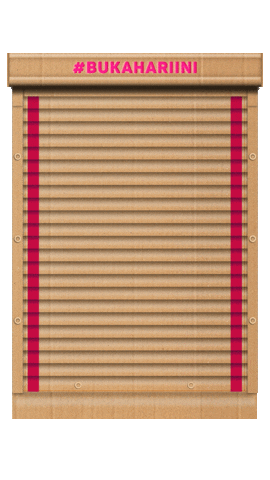 استراتيجية أبواب المعرفة
OPTION
01
OPTION
02
OPTION
03
OPTION
04
Type your detail text here
Type your detail text here
Type your detail text here
Type your detail text here
OPTION
04
السؤال الأول
Type your detail text here
OPTION
04
السؤال الثاني
Type your detail text here
OPTION
04
السؤال الثالث
Type your detail text here
OPTION
04
السؤال الرابع
Type your detail text here